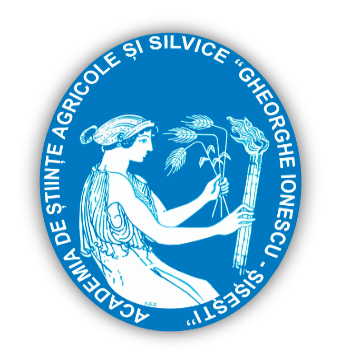 ACADEMIA DE ȘTIINȚE AGRICOLE ȘI SILVICE 
“GHEORGHE IONESCU ȘIȘEȘTI”
STAȚIUNEA DE CERCETARE-DEZVOLTARE AGRICOLĂ LIVADA
THE EFFECT OF CLIMATE CHANGES IN THE NORTHWEST OF THE COUNTRY ON THE MANIFESTATION OF YELLOW RUST (PUCCINIA STRIIFORMIS F. SP.TRITICI) IN THE TRITICALE CROP
Patrick-Andrei URSAN, Vlad Stoian, Roxana VIDICAN, Acs Peter BALAZS, Beniamin-Emanuel ANDRAȘ, Susana MONDICI.

ABSTRACT
Climate changes in recent years have favored the attack of pathogens, especially yellow rust (Puccinia striiformis f. sp. tritici) in the triticale crop, a crop that is recognized for its resistance to the attack of pathogens. The increase in average monthly temperatures, especially those during the winter period, prevents the destruction of pathogens and favors the manifestation of the strong attack on triticale. The experiment took place in the period 2020-2023 at A.R.D.S. Livada, on a typical preluvosol with a humus content of 2.82% and an acidic pH between 5.82 and 6.65. In the study, 17 varieties of triticale were taken from Fundulea, where they were tested in comparative crops placed under the balanced grid method. During the experiment, no fungicide was used. In 2021, when winter temperatures were low, close to normal, all 17 varieties of triticale registered a 0% attack rate. In 2022, when the temperatures were similar to those of 2021, the Zori variety was the only one that registered an attack degree of 1.5%. In 2023, when winter temperatures recorded positive values ​​of 4.8°C in January and 1.5°C in February, the degree of yellow rust attack was between 6.5 and 75% and the products between 558 kg/ ha and 8554 kg/ha. Climatic changes that lead to an increase in average monthly and annual temperatures favor the manifestation of the attack of the main foliar diseases due to the lack of negative temperatures, the urdospores of the fungus are not destroyed and the infection of plants with them is inevitable, so it is necessary to choose resistant varieties and intervene with fungal treatments.
RESULTS AND DISCUSSIONS
In 2021 and 2022 the degree of attack was 0%, with the exception of the Zori variety which recorded in 2022 a degree of attack of 1.5% (Figure 1). The productions in both were between 7000 and 9994 kg/ha.
Figure 1. The degree of attack of yellow rust 2022
Due to these increases in average monthly temperatures, the degree of yellow rust attack on the triticale crop was between 6.5 and 75%. The most resistant variety to yellow rust is Zaraza, followed by the Vultur variety with an attack rate of 10%. A degree of attack of 75% was noted in the varieties Cascador and Haiduc (Figure 2).
Figure 2. The degree of attack of yellow rust 2023
The lowest productions were recorded by the varieties Tulnic (558 kg/ha), Zvelt (643 kg/ha), Haiduc (659 kg/ ha ha), ODA FD (763 kg/ha), Negoiu (803 kg/ha), they registered very significantly different negatives compared to the control. The most productive variety was Zaraza, which recorded a production of 8554 kg/ha, registering a very significant positive difference compared to the control, being the most resistant to the attack of yellow rust (6.5% D.A.). Ele is followed by the control variety Plai, with a production of over 5000 kg/ha and an attack degree of 25 % (Table 3).
Tabel 1. Production per hectare of the 17 varieties of triticale in 2023
L.D. 5% =1073 kg/ha     L.D. 1%=1454 kg/ha    L.D. 0.1% =1947 kg/ha
CONCLUSIONS
The climate changes of the last period are more evident and they are reflected in the life of the plants. The high temperature during the winter favors the attack of yellow rust in triticale. 
Due to these conditions, it is necessary to take technological measures to ensure high production, among which we mention, the choice of resistant varieties and the intervention with fungal treatments.
CONFERINȚA  ANIVERSARA  ICAR ed. III
București, 30 mai 2024